ПТИЦЫ
РАСТЕНИЯ
ЖИВОТНЫЕ
СОЛНЦЕ
ВОДА
ЧЕЛОВЕК
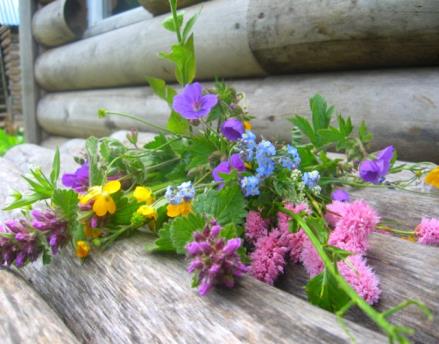 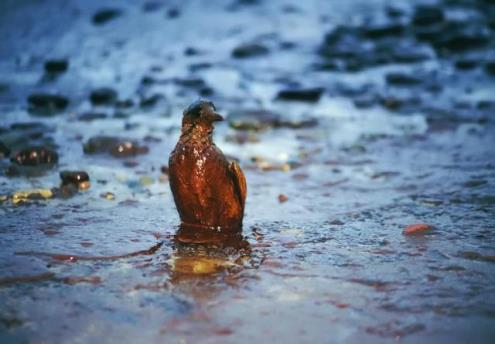 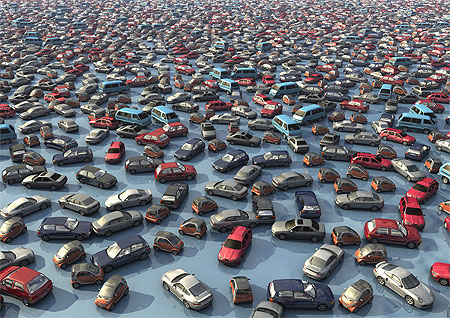 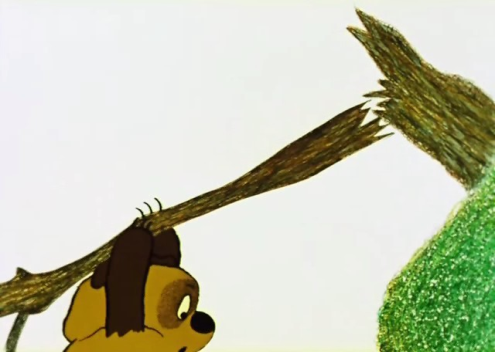 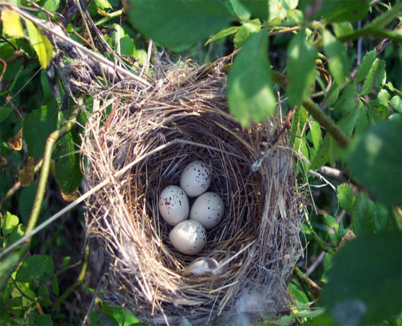 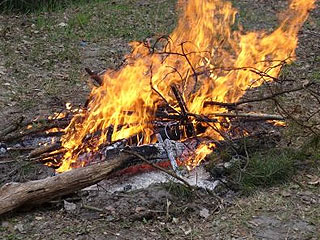 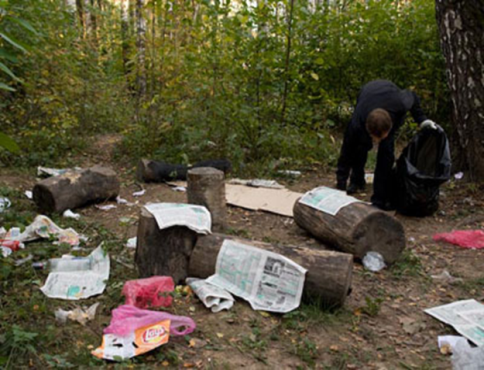 КРОССВОРД
ОТВЕТЫ
Если в лес пришел гулять,
Свежим воздухом дышать,
Бегай, прыгай и играй,
Только, чур, не забывай,
Что в лесу нельзя шуметь, 
Даже очень громко петь.
Испугаются зверушки – 
Убегут с лесной опушки.
Ветки дуба не ломай.
Никогда не забывай
Мусор с травки убирать.
Зря цветы не надо рвать.
Из рогатки не стрелять:
В лес приходят отдыхать.
Бабочки пускай летают, 
Ну кому они мешают?
Здесь не нужно всех ловить, 
Топать, хлопать, палкой бить.
ЛЕСНЫЕ                           ПРАВИЛА